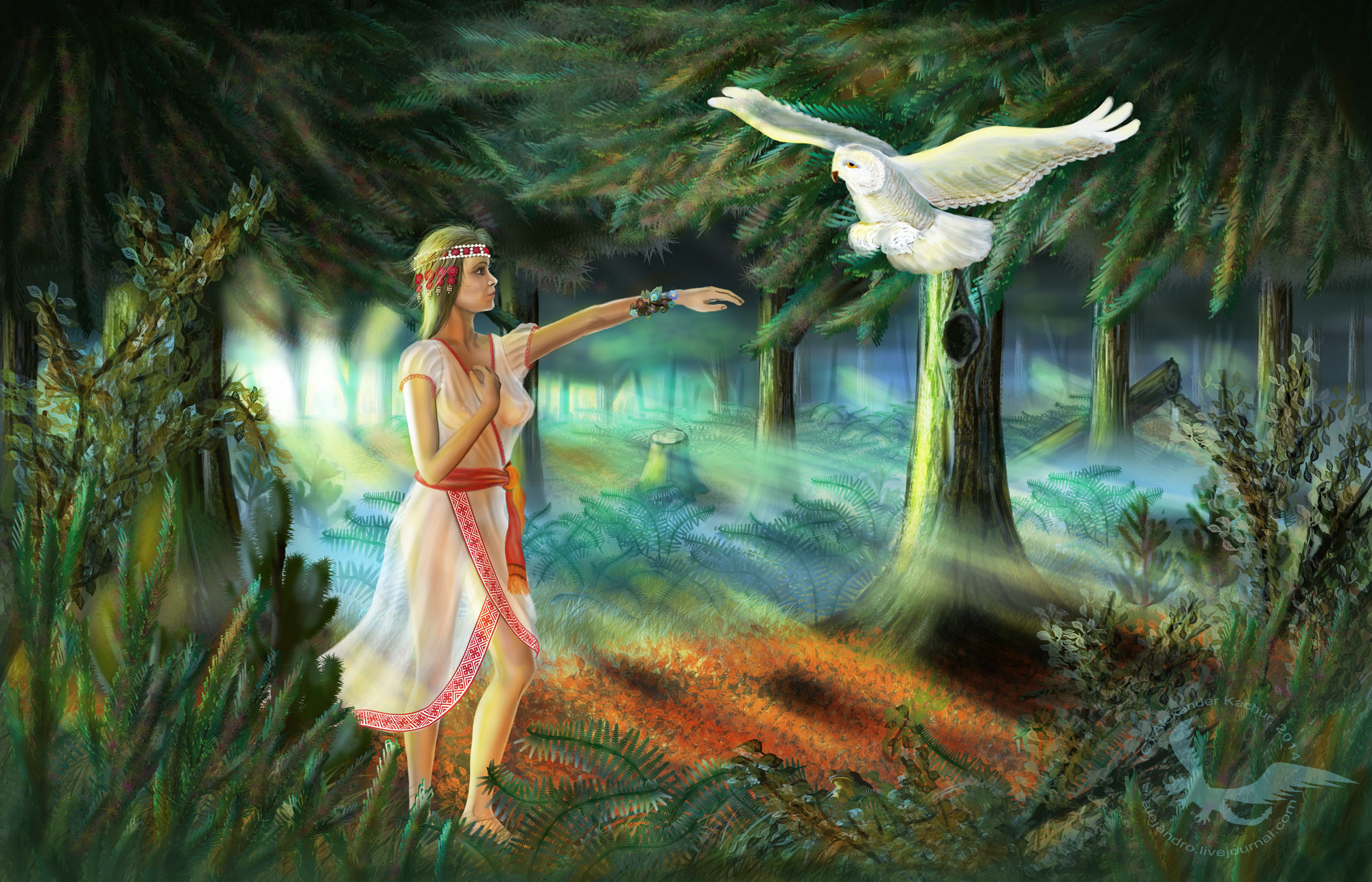 Год 2015-ый – год Белого Филина
Информационная лекция
для старшеклассников – 
любителей гороскопов
Автор:
О. М. Степанова, 
учитель английского языка МБОУ «Цивильская СОШ №2» города Цивильск
 Чувашской Республики
2015
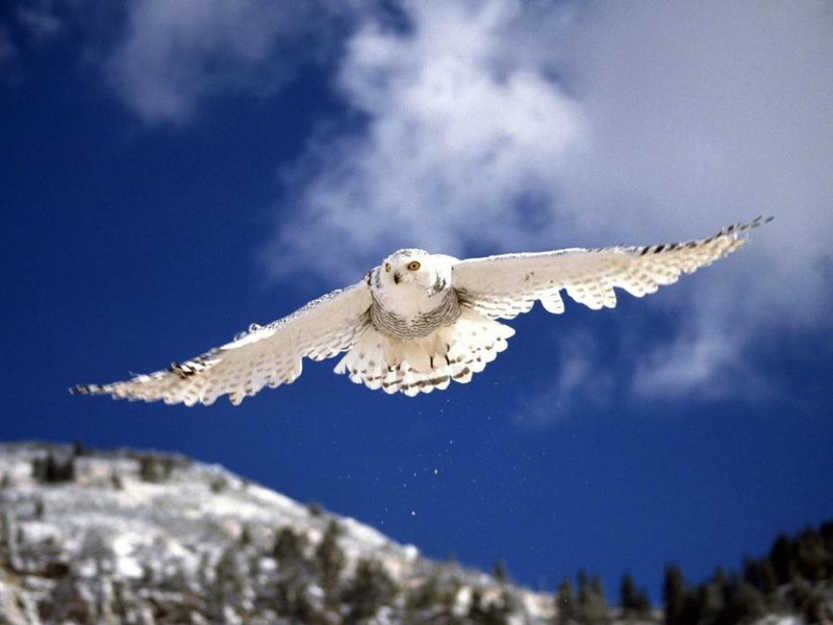 К нам летит белый филин!
По какому странному недоразумению мы начинаем новый год с восхваления того или иного животного, согласно восточному гороскопу. Почему у нас так прижился китайский гороскоп – нам неведомо, возможно, потому что, что никто не догадался о том, что существует и славянский, и  в нем не меньше мудрости, чем в гороскопе китайском.
По славянскому календарю  
год 2015-ый  - 
 год Белого Филина
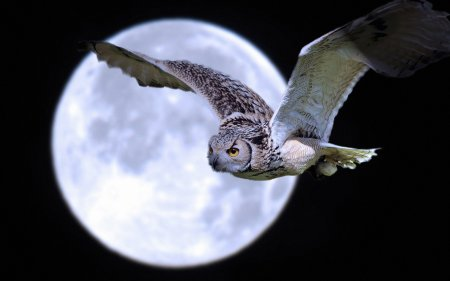 C 21 марта 
2015 года
по славянскому гороскопу животных начинается год 
Белого Филина
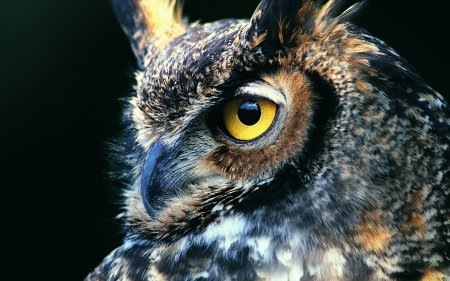 Филин – сова. Совы принадлежат, наверное, к наиболее таинственным и загадочным птицам: скрытный ночной образ жизни, «умный» взгляд, бесшумный полет, пугающий голос поражали человеческое воображение. Сов почитали, посвящали богам и героям. Во многих сказках и легендах совы выступают советниками, проницательными птицами, 
вестниками, 
носителями необычных знаний.
Не зря Сова – символ 
мудрости.
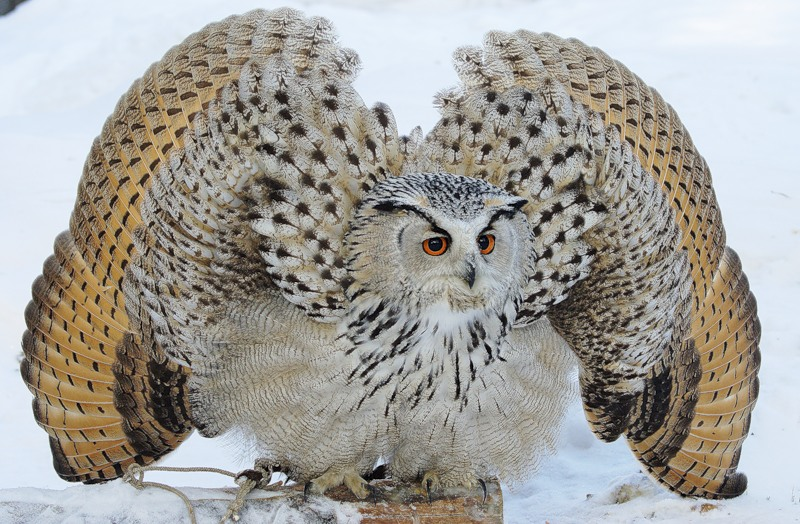 Филины - мудрые спокойные птицы, они олицетворяют вековую народную мудрость, ясность ума и интуицию.
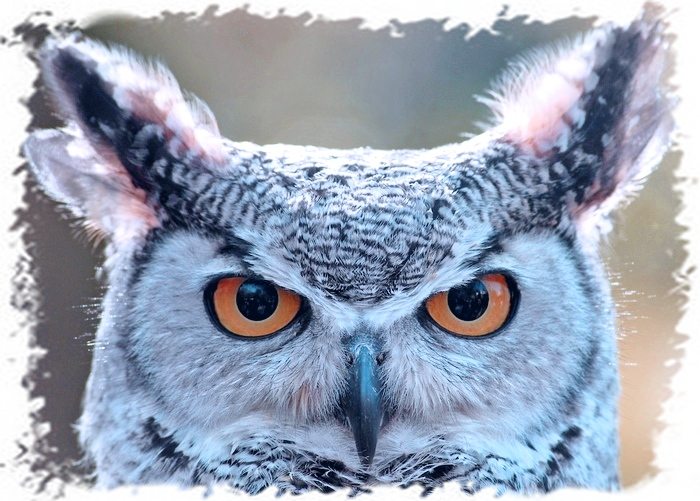 Филин — вид хищных птиц из отряда совообразных, один из наиболее широко распространённых видов сов. Филина можно спутать с совой, но внешний отличительный признак филина — наличие «ушек», «рожек» с кисточками.
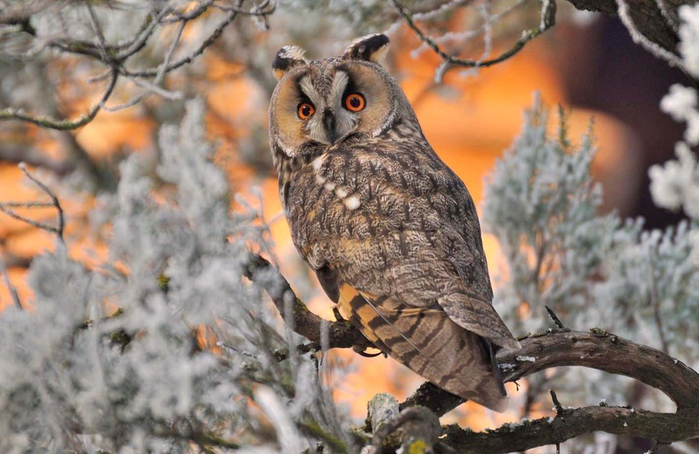 В народе филин считается самой умной птицей. Это символ мудрости, олицетворение знаний, человеческого опыта - зрелого мышления, означающий то, что люди не должны ничего предпринимать опрометчиво, а прежде хорошо и спокойно подумать.
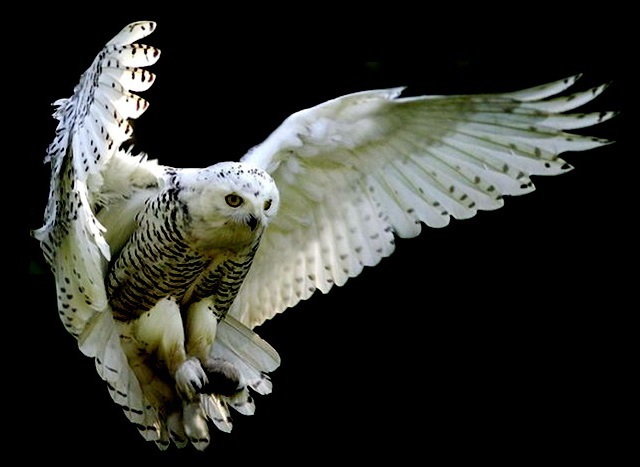 Год 2015-ый – год Белого Филина 
по славянскому календарю
Белый Филин живёт
 всегда по собственному 
режиму, независим, 
загадочен, немного замкнут.
В благоприятном окружении 
он способен чудесным образом 
раскрыться и показать себя 
во всей красе. В хорошем окружении, 
среди друзей Белый Филин способен свернуть горы, творить чудеса.
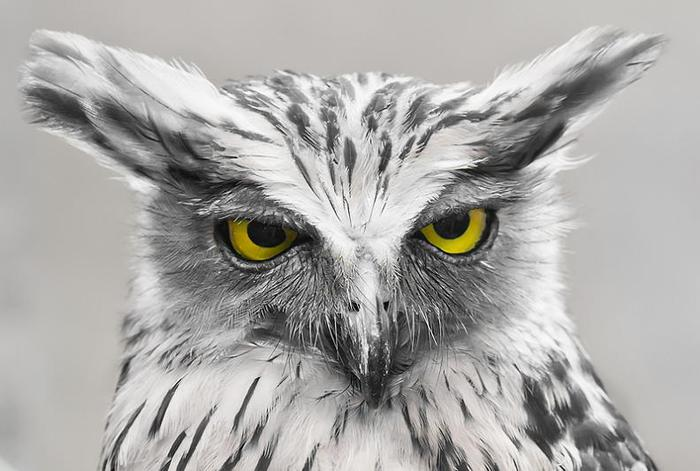 В языческие дохристианские времена на Руси был в ходу тотемный годослов — славянский гороскоп животных. В нем нашло отражение гармоничное единение человека с природой. Особенность годослова в том, что его цикл состоит из 16 лет.
По календарю древних славян год начинался в день весеннего равноденствия. Поэтому славянский гороскоп животных начинается 21 марта, то есть если вы родились до этой даты, вам следует учитывать предыдущий тотем.
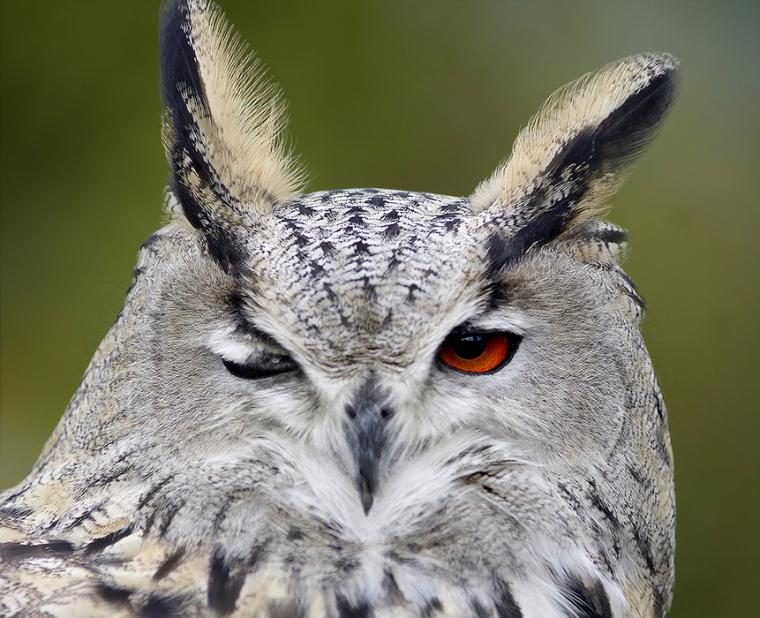 По славянскому календарю Год 2015-й  - год Белого Филина - (7523 год по славянскому летоисчислению) ознаменован богатыми как год золота и серебра, денежного богатства, труда, мастерства и роста прибыли. Год матушки-России и каждого из нас в частности. Год пробуждения внутренней мудрости, патриотизма, труда во имя родины, семьи, рода. Боги светлые щедро наградят каждого идущего дорогой доброго сердца златом и серебром, счастьем семейным.
Филин — очень красивая птица. Водящийся у нас в лесной полосе Европейской части России и в Средней и Западной Европе филин — крупная сова, с размахом крыльев около 150-172 сантиметров, с длиной крыла 43-50 сантиметров, весом около 2 килограммов. Самцы заметно меньше самок.
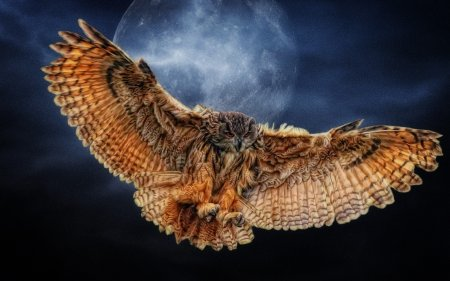 1935 1951 1967 1983 1999 2015

У людей, рожденных в год Филина, 
собственный график жизни, они могут днем спать,
 а ночью бодрствовать.
Они весьма з*амкнуты, мнительны, суеверны.
 Живут загадочной жизнью.










Деятельность лучших из людей рожденных в этот год направлена на защиту Высших Ценностей, и хотя в одиночку им не под силу справиться с врагом, зато в дружественной среде они способны своротить горы.
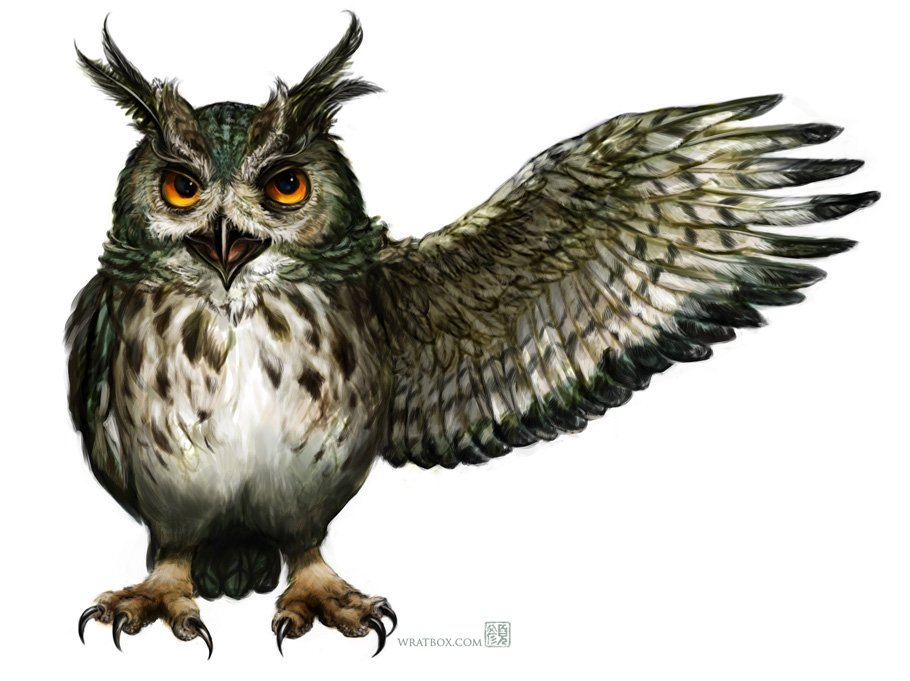 Для постоянных пар Белый Филин является защитником семьи и семейных отношений.
В качестве оберега 
можно использовать панно с изображением филина или совы, которое стоит расположить в изголовье кровати.
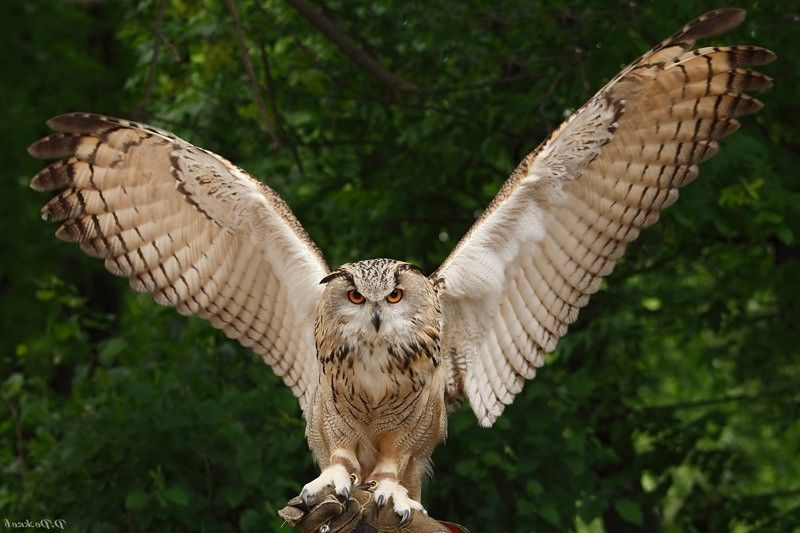 Оберег в виде летящей совы с широко расправленными крыльями подходит
 для деловых людей, которые стремятся
 к новым достижениям и 
карьерным высотам.
 Здесь сова — олицетворение стремительного движения вперед, постижений и роста.
Такая сова должна занимать почетное 
место в офисном 
кабинете. Импульс успеха, излучаемый оберегом, будет помогать во всех делах и начинаниях.
Такая сова дарует
силы, энергию и удачу хранителю оберега. 
Как правило, это статуэтка, сделанная из стекла, а лучше — из хрусталя.
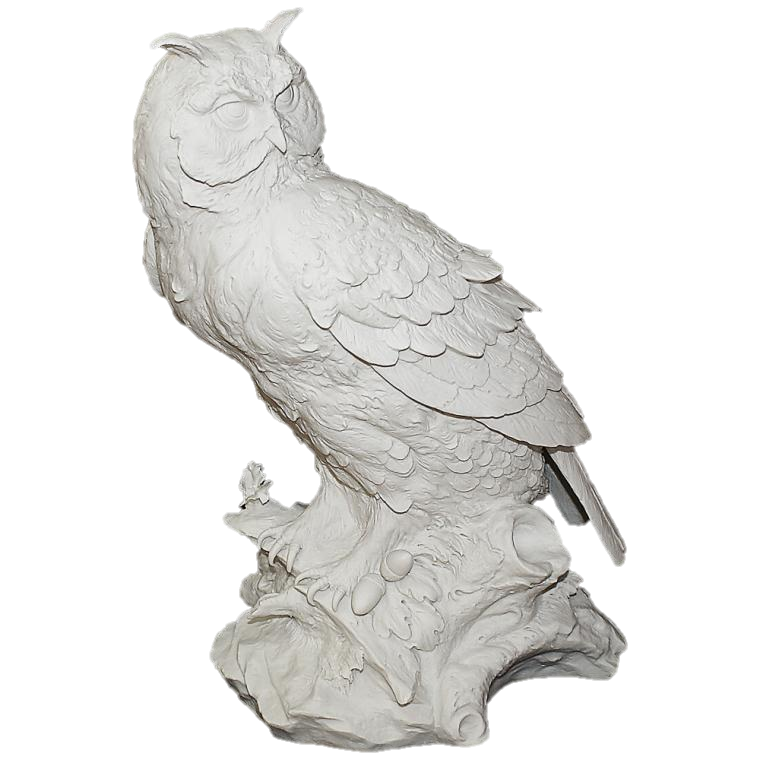 Импульс успеха, излучаемый оберегом, будет помогать во всех делах и начинаниях. Оберег совы или филина со сложенными крыльями символизирует мудрость, знания и терпение
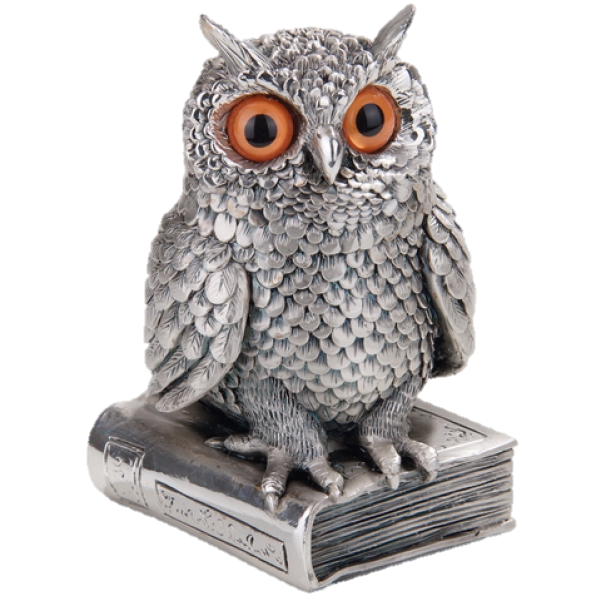 Вместо филина и белый котёнок принесёт вам 
удачу, 
достаток и 
любовь.
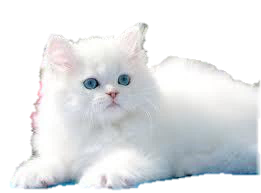 Уходит год и наступает новый,
Нам говорят, что это год Овцы.
Мол, поистёрлись Лошади подковы
И уведут лошадку под уздцы.

Овцы - Козы, но по-китайски это,
А по-славянски в марте новый год
К нам двадцать первого придёт, с рассвета
И Белый Филин свой начнёт полёт.

Так будьте, люди, мудрыми, как совы,
Не подражайте овцам и козлам.
Всех с Новым годом и со счастьем новым,
Достатка, мира и здоровья Вам!
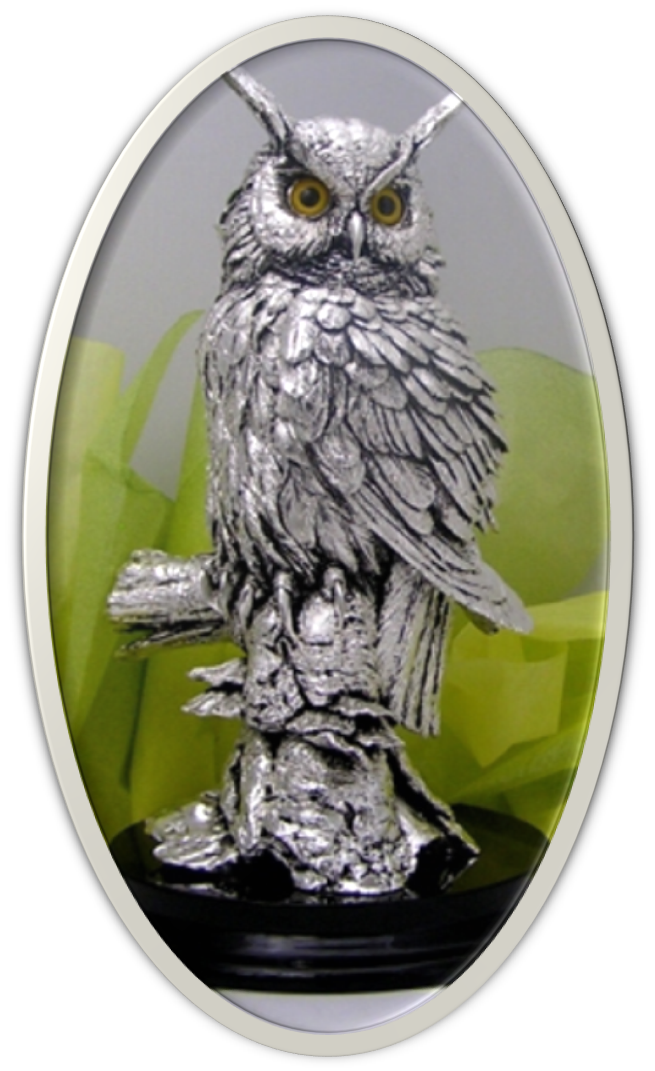 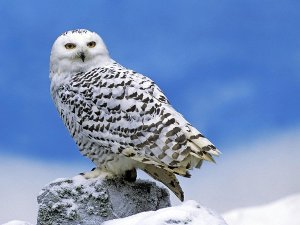 Чудесно раскрыться 
вам в этом году! 
Познавать себя и мир! 
Здоровья, 
счастья, 
творчества, благосостояния 
и, 
главное 
сейчас, 
Терпения, 
Мудрости и Достоинства!
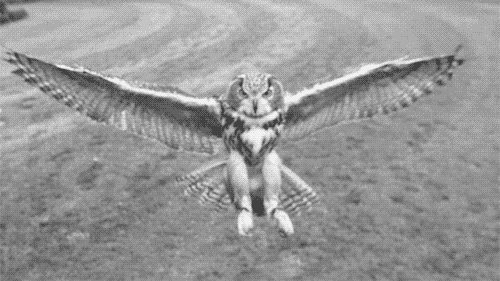 С годом Белого Филина!
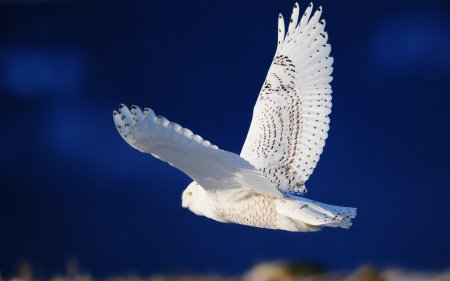 Источники:
http://www.stihi.ru/pics/2014/12/31/7161.jpg 
http://www.stihi.ru/2014/12/31/7161
https://img-fotki.yandex.ru/get/15493/90733061.58/0_13611f_99088411_orig
http://cs3.livemaster.ru/zhurnalfoto/7/7/f/141127123254.jpeg
http://nashaplaneta.su/blog/2015_god_belogo_filina/2014-12-31-59256
http://img1.liveinternet.ru/images/attach/c/0/119/62/119062631_1.gif
http://www.porjati.ru/uploads/posts/2015-01/thumbs/1420192116_44.jpg
http://www.porjati.ru/uploads/posts/2015-01/thumbs/1420192199_45.jpg
http://www.porjati.ru/uploads/posts/2015-01/thumbs/1420192107_41.jpg
http://www.porjati.ru/uploads/posts/2015-01/thumbs/1420192121_40.jpg
http://www.porjati.ru/uploads/posts/2015-01/thumbs/1420192083_17.jpg
http://ic.pics.livejournal.com/alejandro/52877757/105372/105372_original.jpg
http://i026.radikal.ru/1106/29/70a4a1de8f96.jpg
http://i015.radikal.ru/1101/54/1d079e4d58bc.jpg
http://img0.liveinternet.ru/images/attach/c/0/119/284/119284122_118675560_4920201_pCTVd5.jpg
http://cs3.livemaster.ru/zhurnalfoto/6/c/7/141202140518.jpeg
http://cs3.livemaster.ru/zhurnalfoto/f/0/1/141202140518.png
http://larichev.org/wp-content/uploads/2015/01/belyji-filin-letit.jpg
http://superinteres.mirtesen.ru/blog/43247488580/Belyiy-Filin-priletel
http://dialchu.ru/images/stories/totemgoros/filin.jpg
http://www.bzi.ro/public/upload/photos/32/Harry_Potter.jpg
http://static.diary.ru/userdir/1/0/8/4/108421/82326710.jpg